Неуспешность в деле
МБОУ СШ №56
г. Красноярск
«Проблема школьных трудностей поднимается во всем мире. 
Это серьезнейшая проблема потому, что она и социальная, и  психологическая, и медицинская, и педагогическая...»
М.М. Безруких, академик,   директор Института возрастной физиологии РАО
 в демонстрации низких результатов при прохождении обучающимися внешних оценочных процедур (ВПР, ГИА, краевые проверочные работы;
 наличии низкой  внутренней мотивации обучающихся к обучению;
 отсутствии индивидуализации образовательного процесса;
 отсутствии  школьных программ профилактики учебной неуспешности детей.
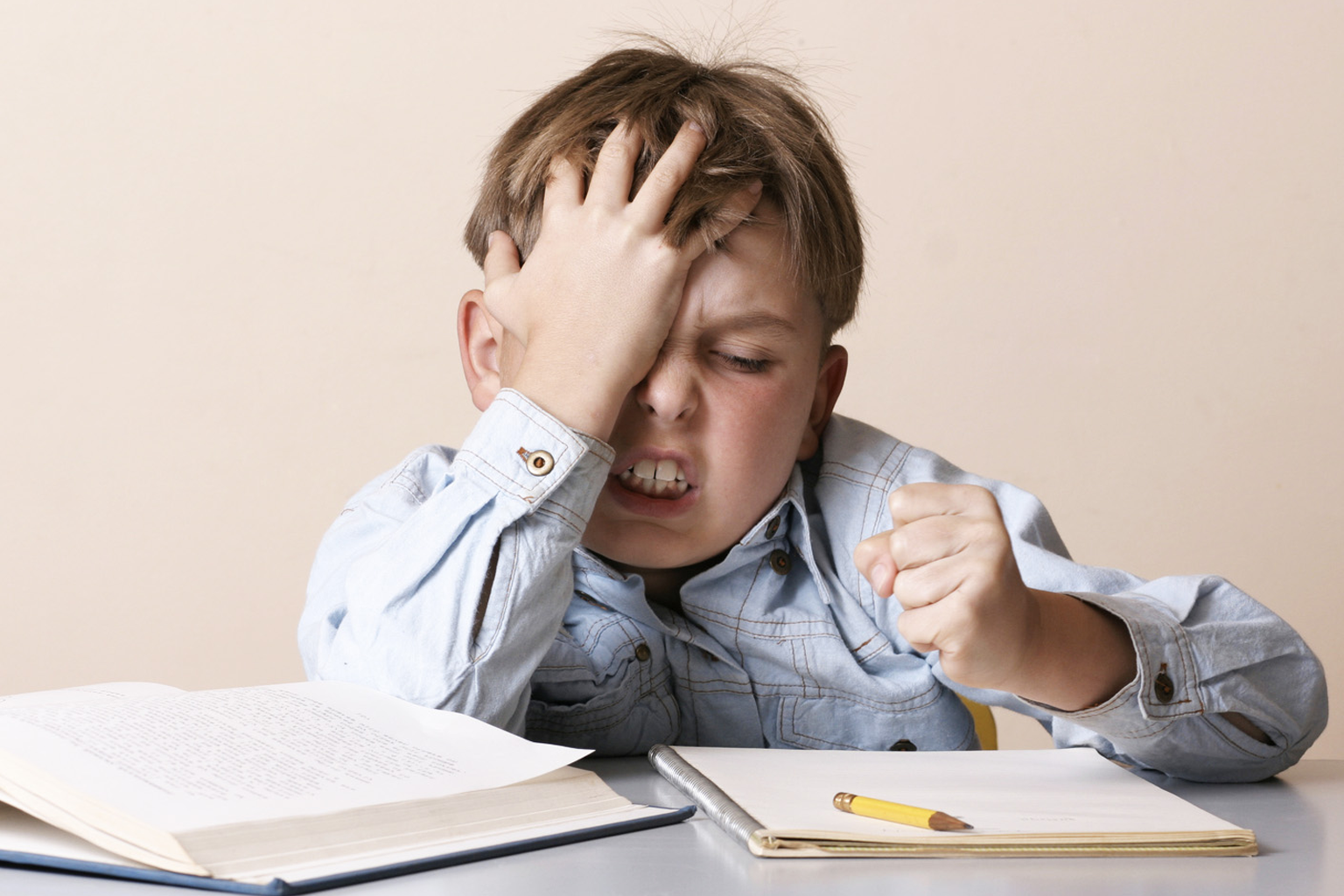 Неуспеваемость -
Школьная  неуспешность -
это ситуативное или устойчивое отставание школьника в освоении учебного материала по одному или нескольким предметам программы.
нежелание или неспособность ученика выполнять требования образовательной программы, потеря интереса к школьной жизни и позиции учащегося, педагогическая запущенность, трудновоспитуемость.
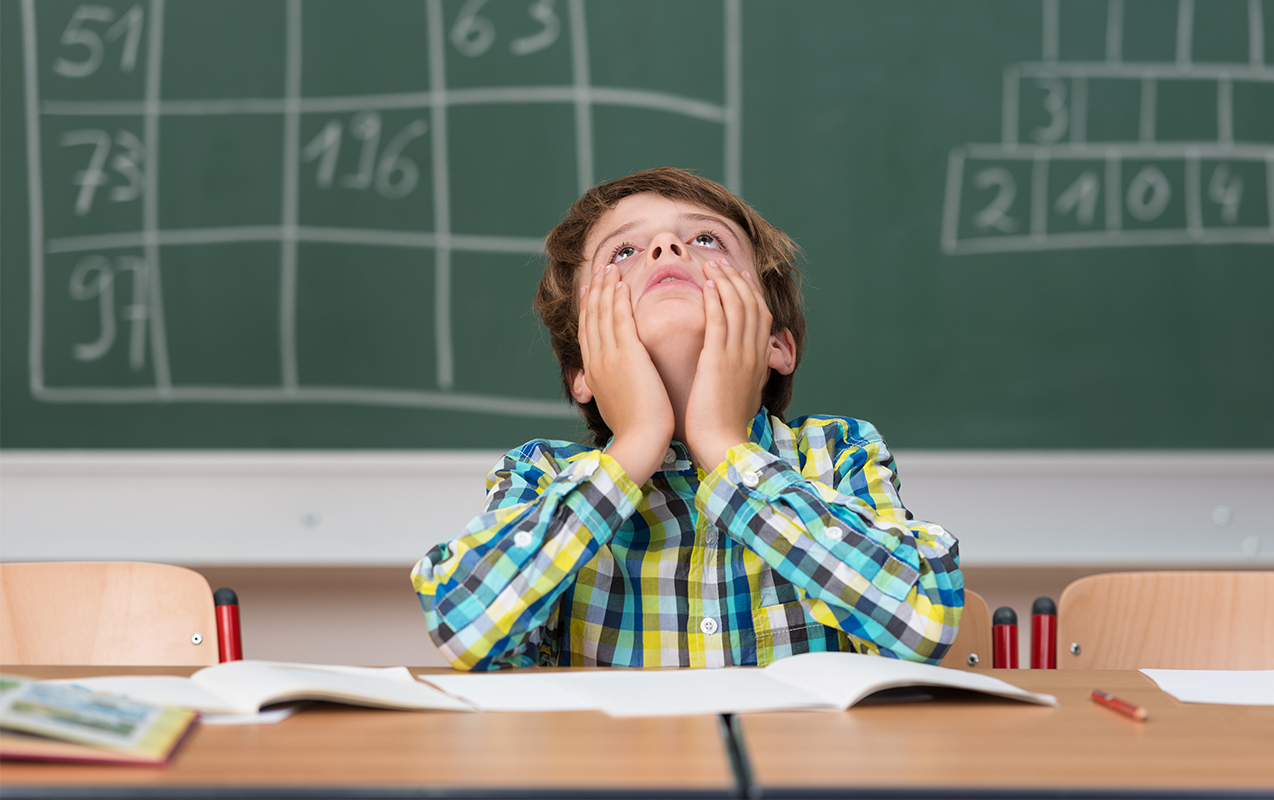 В чем конкретно проявляется синдром школьной неуспешности, кроме неуспеваемости:
 постоянно высокий уровень тревоги;
 низкая мотивация учиться;
 нарушения внимания, памяти;
 неусидчивость или уход в себя;
 заниженная (или неадекватная) самооценка, представление о себе как о «безнадежном», «плохом ученике»;
 неуверенность в себе;
 неверие в возможность удачи;
 ожидание помощи от других.
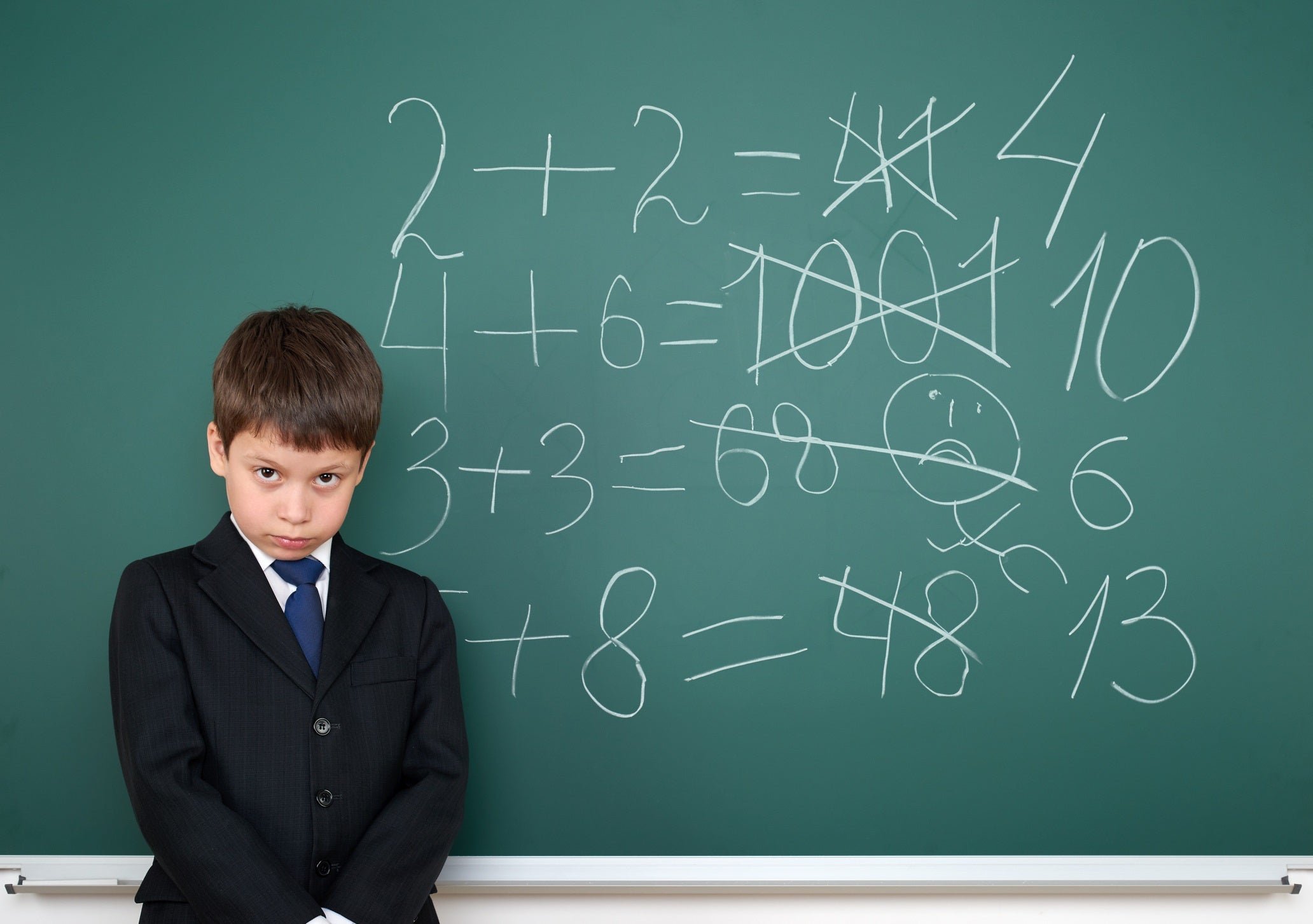 причины школьной неуспешности и неуспеваемости
Внутренние причины учебной неуспешности:
Недостатки биологического развития:
а) дефекты органов чувств;
б) соматическая ослабленность;
в) особенности нервной системы, отрицательно влияющие на учение;
г) психологические отклонения.
Недостатки психического развития личности:
а) слабое развитие эмоционально-волевой сферы личности;
б) отсутствие положительных познавательных интересов, мотивов,
потребностей.
Недостатки воспитанности личности:
а) недостатки в развитии моральных качеств личности;
б) проблемы в отношениях с учителями, коллективом, семьей и пр.;
в) проблемы воспитания в семье.
Внешние причины:
Недостатки образования личности:
а) пробелы в знаниях и специальных умениях;
б) пробелы в навыках учебного труда.
Недостатки опыта влияния школы:
а) недостатки процесса обучения, учебных пособий и пр.;
б) недостатки воспитательных влияний школы (учителей,
коллектива, учащихся и др.).
Недостатки влияния внешкольной среды:
а) недостатки влияний семьи;
б) недостатки влияний сверстников;
в) недостатки влияний культурно-производственного окружения.
Марьяна Михайловна Безруких
Советский и российский учёный-физиолог, психолог, доктор биологических наук, профессор, академик РАО (с 2004 года), лауреат Премии Президента РФ в области образования, директор Института возрастной физиологии Российской академии образования (с 1996 года).
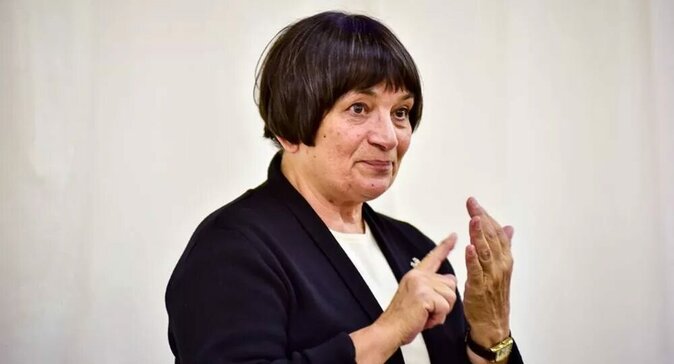 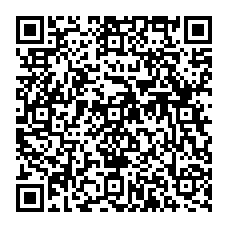 1. Нарушение социально-психологической адаптации.
2. Завышенные ожидания родителей по поводу школьной успеваемости ребенка.
3. Отношения в школе: с педагогом, классом и атмосфера в школе.
4. Личностные качества ученика.
5. Эмоциональные особенности ребенка.
6. Интеллект и особенности познавательных процессов.
7. Нарушения функционирования нервной системы ребенка.
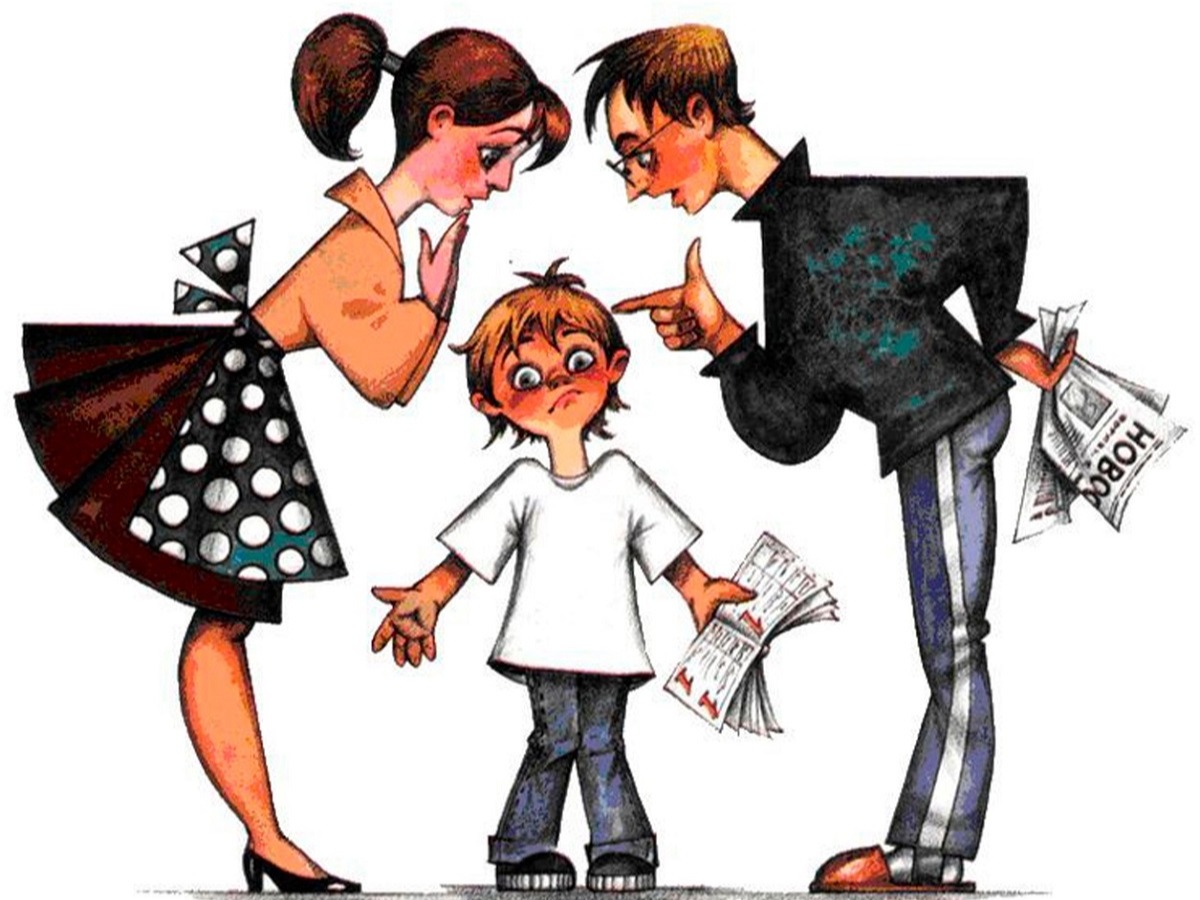 Диагностика 
учебной 
неуспешности
В ходе урочной деятельности учителю важно обнаружить признаки  отставания, которые описаны В.С. Цетлин:
Ученик не может объяснить цель выполняемого им упражнения, сказать, на какое правило оно дано, не выполняет предписаний правила, пропускает действия, путает их порядок, не может проверить   полученный результат и ход работы.
Ученик не может
сказать, в чем трудность задачи, наметить план ее решения, решить задачу самостоятельно, указать, что получено нового в результате ее решения.
ответить на вопросы по тексту,  сказать, что нового  из него узнал. Эти признаки могут быть обнаружены при решении задач, чтении текстов и слушании объяснения учителя.
Ученик не задает вопросов по существу изучаемого, не делает попыток найти и не читает дополнительных к учебнику источников.
Ученик не реагирует эмоционально (мимикой и жестами) на успехи и неудачи, не может дать оценки своей работе, не контролирует себя.
Ученик не активен и отвлекается в те моменты урока, когда идет поиск, требуется напряжение мысли, преодоление трудностей. Эти признаки могут быть замечены при решении задач, при восприятии  объяснения учителя, в ситуации выбора задания для самостоятельной работы.
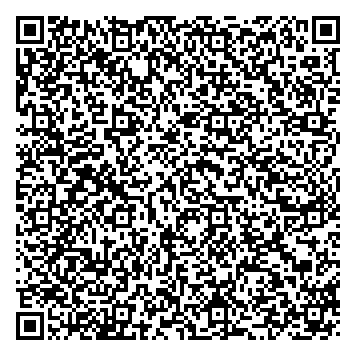